Зеленоборская школа - гимназия
Буккроссинг
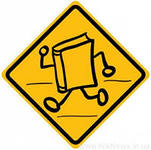 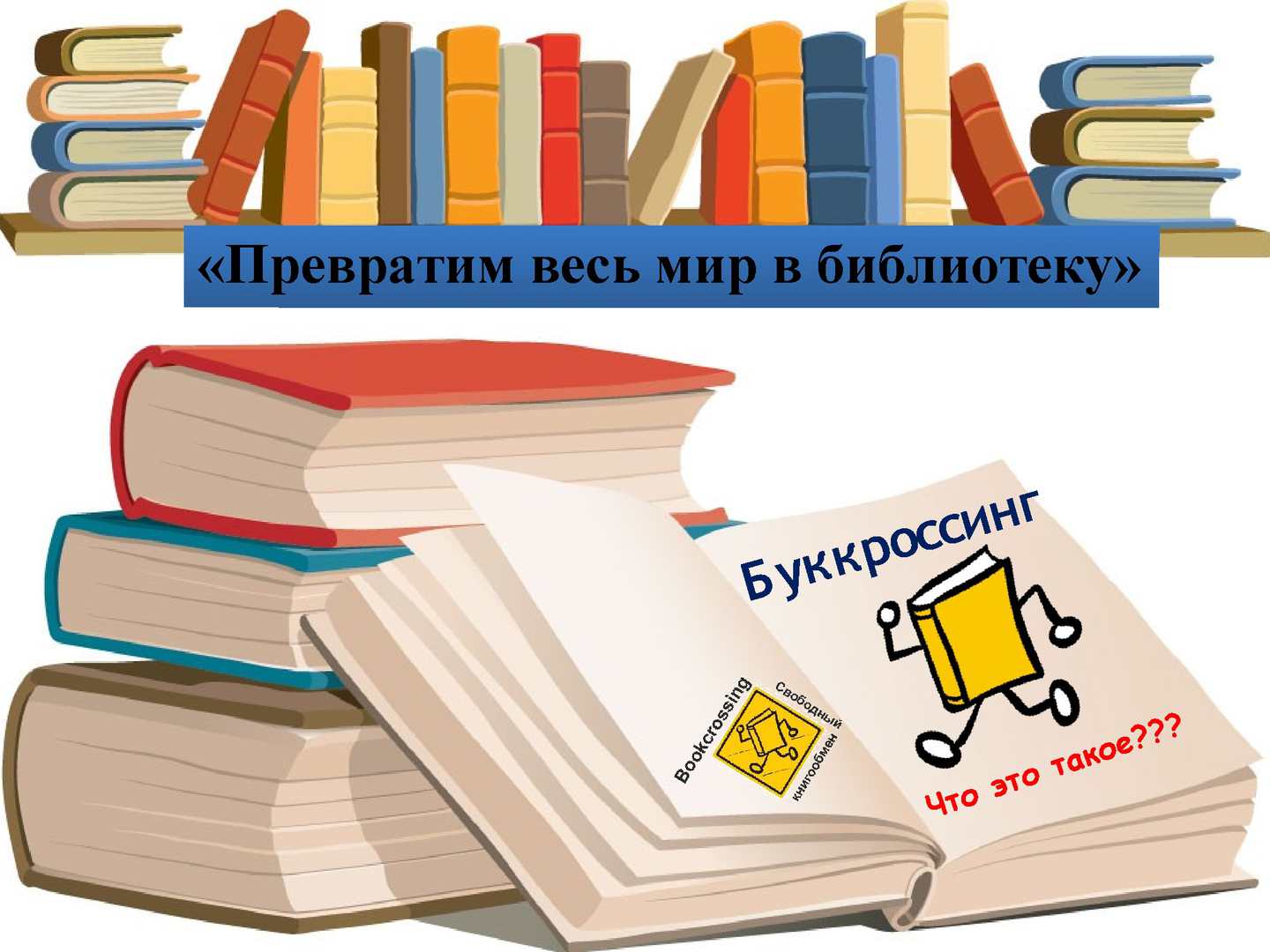 Что такое буккроссинг?
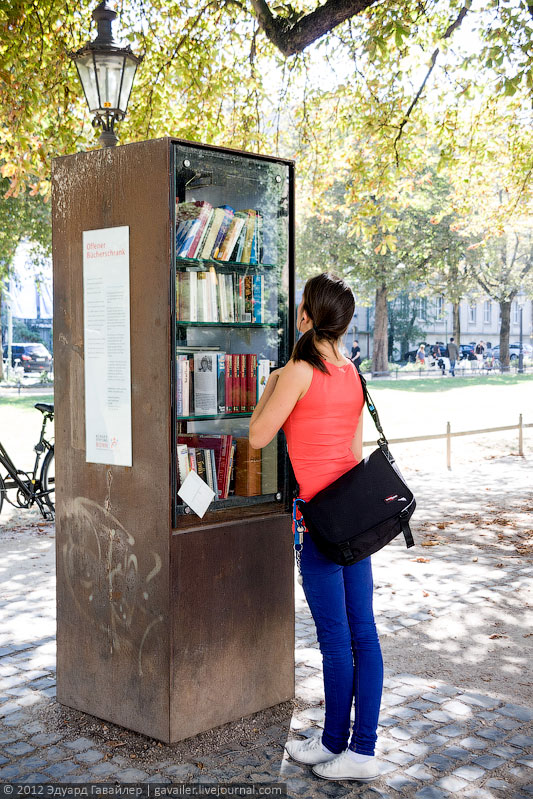 Буккроссинг – это глобальный 
мировой проект обмена книгами.
В рамках этого проекта люди
оставляют книги в общественных
местах, чтобы дать другим
возможность открыть для себя
новую книгу или интересного автора.
 
Буккроссинг – это непросто занятие 
хаотичным обменом книг, 
это своеобразный мировой
книжный клуб.
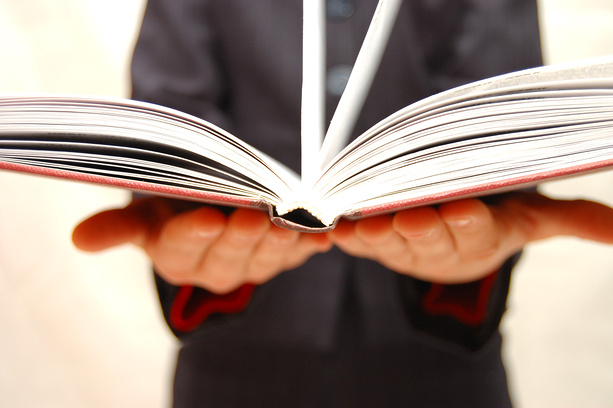 Процесс буккроссинга состоит
из простейшего действия,
основанного на принципе
«прочитал – отдай другому»
Проект буккроссинг возник в 2001 году по инициативе 
специалиста по интернет - технологиям, американца 
Рона Хорнбэкера. Он оставил некоторое количество 
своих книг в холле гостиницы для свободного использования 
другими любителями чтения, а чуть позже создал 
сайт bookcrossing.com. 
Движение из США переместилось в Европу, и было тепло 
встречено в Италии, затем во Франции и по всей Европе, 
вплоть до Финляндии. В 2004 году движение пришло в Россию. В общем, сейчас по миру в системе распространения книг зарегистрировано  
более 2000000 участников и 10000000 книг.
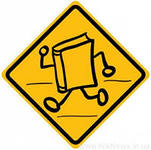 Девиз буккроссеров: 
«Книги должны читаться, а не стоять на полках!
Отпуская книгу на волю даешь ей жизнь!»
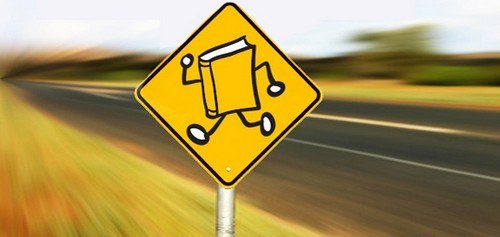 Желтая книга – путешественница  - 
известный во всем мире значок буккроссинга
Разновидности буккроссинга
Классический – с помощью специальных мест –
зон буккроссинга (полок, шкафов в помещениях,
уличных библиотек, арт-объектов).
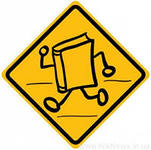 Букрей (англ. bookray) – пересылка книг по почте,
по цепочке, от одного участника к следующему,
часто пересекая границы стран и континентов.
Книга не возвращается к отпустившему ее буккроссеру.
Букринг (англ. bookring) – единственное отличие от
букрея – книга должна вернуться к отпустившему
ее буккроссеру.
Движение буккроссеров
в Казахстане
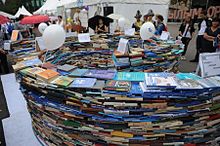 В Казахстане буккроссинг существует 
уже несколько лет. Движение началось
в 2009 году в городе Алматы в виде
акций под названием
«День Книгодарения».
Киоск буккроссинга 
в городе Алматы
Также была создана инициативная 
команда, которая занимается развитием
этого движения, и разработкой сайта
bookcrossing.kz
Акции книгообмена происходят и в других городах Казахстана
посредствам Общественного книжного шкафа.
У буккроссинга есть свои нюансы – например, мало
просто оставить книгу – надо позаботиться о том,
чтобы ее нашли, и при этом не выбросили 
в мусорную корзину.
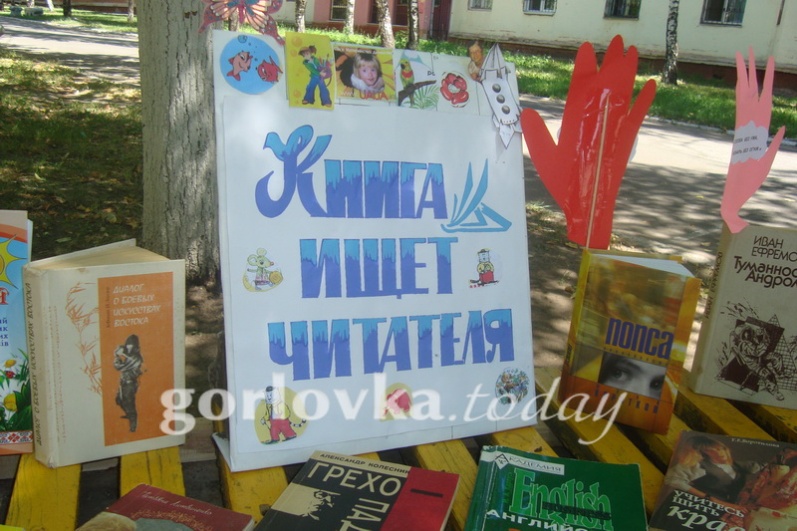 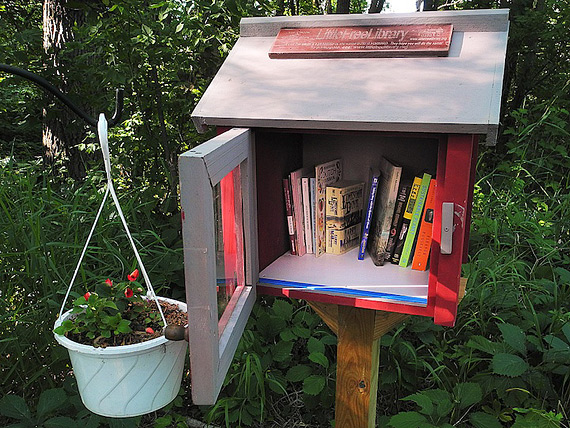 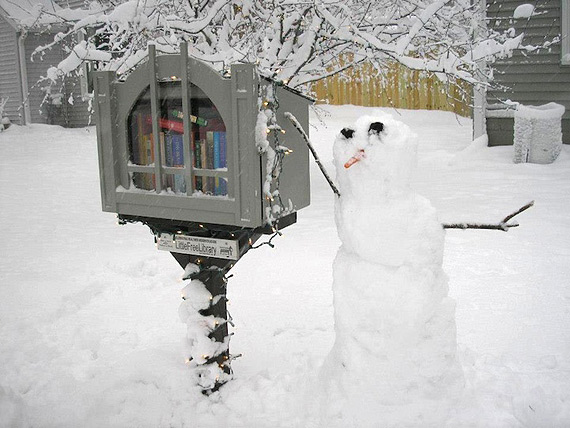 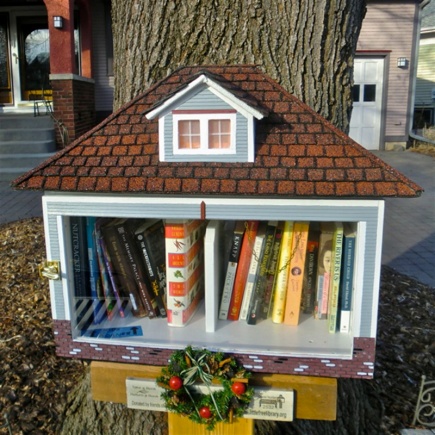 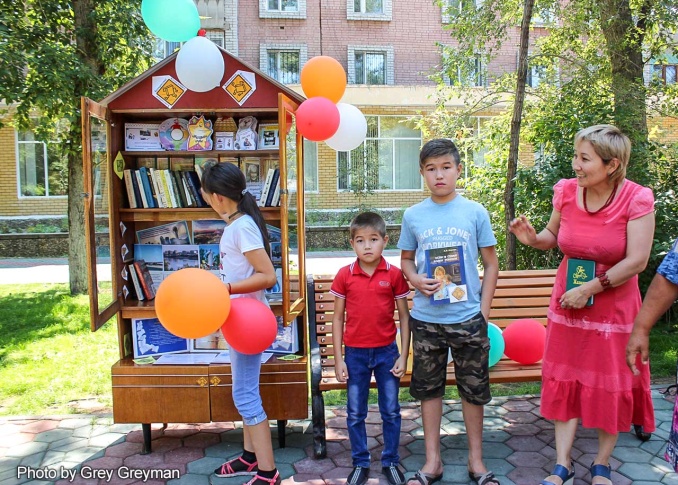 Места для организации буккроссинга
Превратим весь мир в библиотеку!
Буккроссинг в 
Зеленоборской школе - гимназии
Мы приглашаем всех любителей
чтения поучаствовать в
увлекательном проекте
книгообмена. Каждая
«отпущенная на свободу»
книга, может сделать
вас счастливее, 
познакомить с интересными
авторами, людьми и
изменить вашу жизнь.
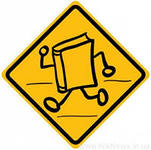 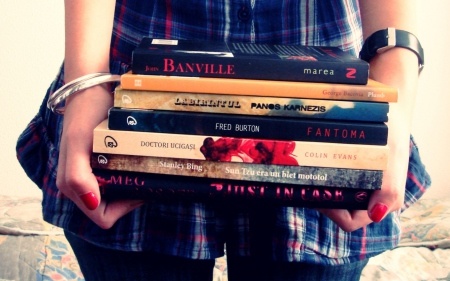 Если у вас есть книги,
которыми вы можете
поделиться с другими, -
приносите их и
размещайте
в наших киосках
буккроссинга.
Отпуская книгу на волю,
вы даете ей жизнь!
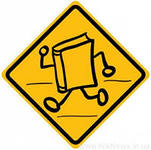 Книги, представленные на полках школьного проекта
буккроссинга, можно брать без записи для чтения,
оставлять у себя или передавать друзьям.
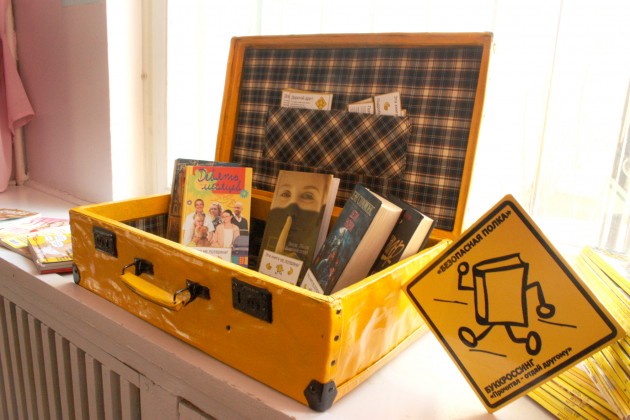 Главное – это бережное отношение к оказавшейся
у вас книге. Ведь ей предстоит радовать 
еще многих читателей.